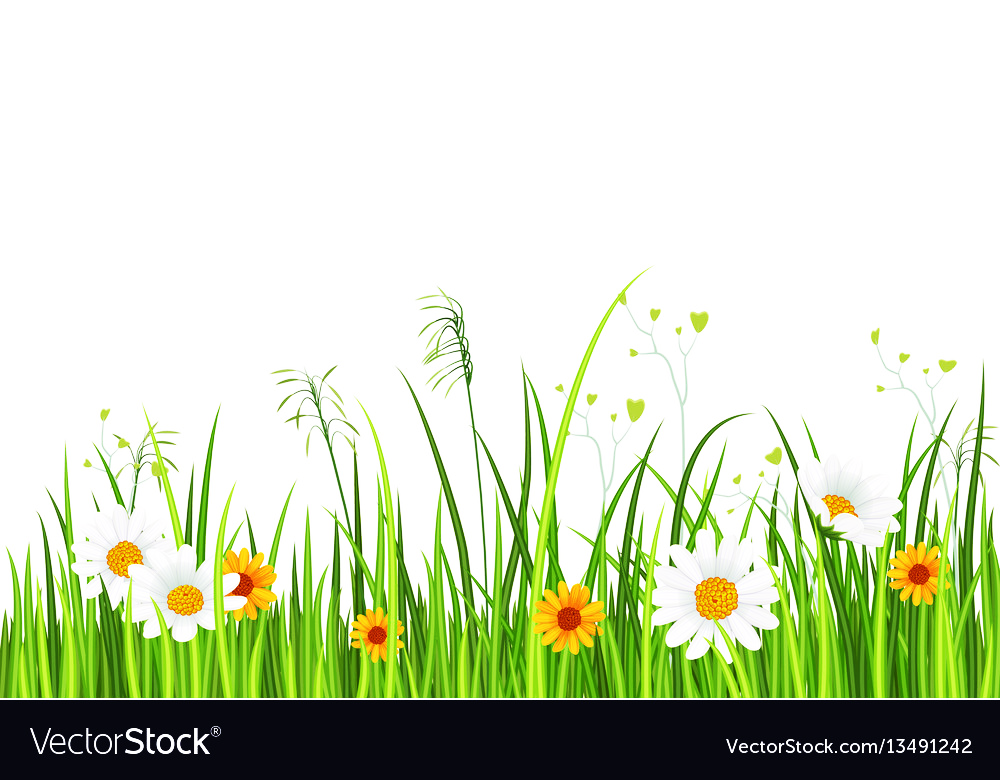 CHƯƠNG 6: CÁC ĐẠI LƯỢNG TỈ LỆ
LUYỆN TẬP TỈ LỆ THỨC – DÃY TỈ SỐ BẰNG NHAU
TIẾT 3
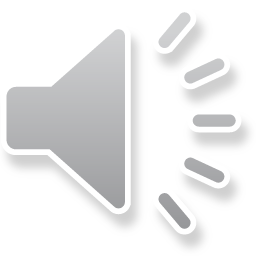 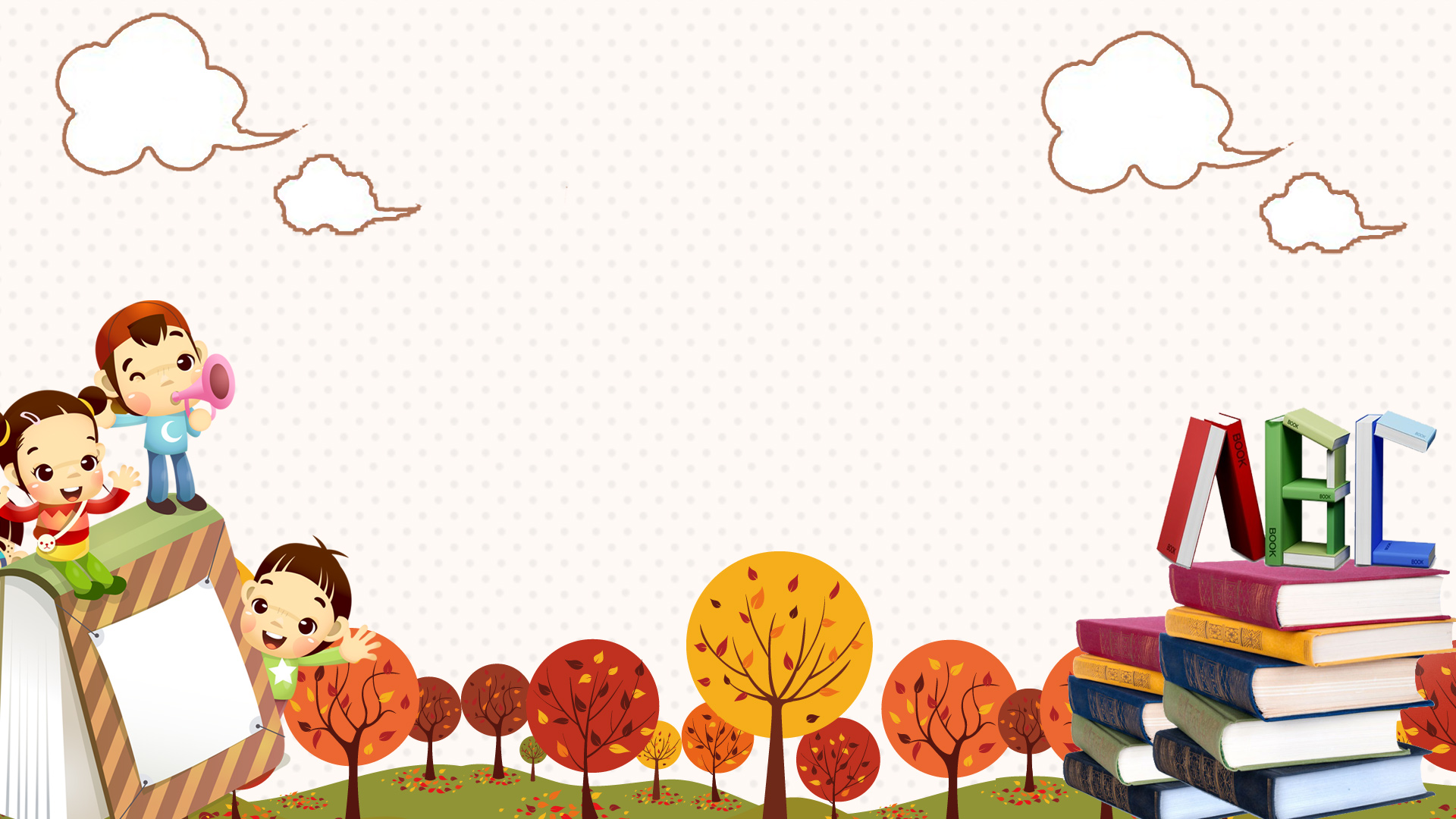 KHỞI ĐỘNG
Professional Presentation Template
Yêu cầu: Điền vào chỗ trống để hoàn thành sơ đồ tư duy sau:
Định nghĩa
……………
Tỉ lệ thức -
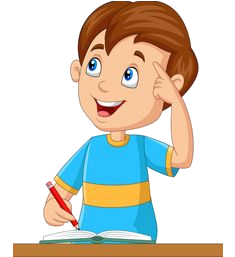 Tỉ lệ thức
Dãy tỉ số bằng nhau
Tính chất
Dãy tỉ số bằng nhau
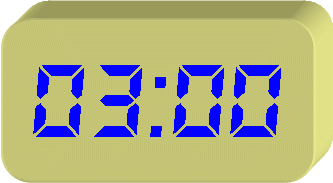 Định nghĩa
Tỉ lệ thức
Tỉ lệ thức -
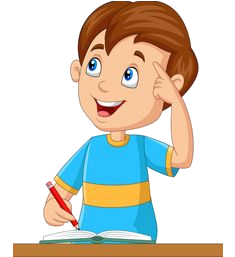 Dãy tỉ số bằng nhau
Tính chất
Dãy tỉ số bằng nhau
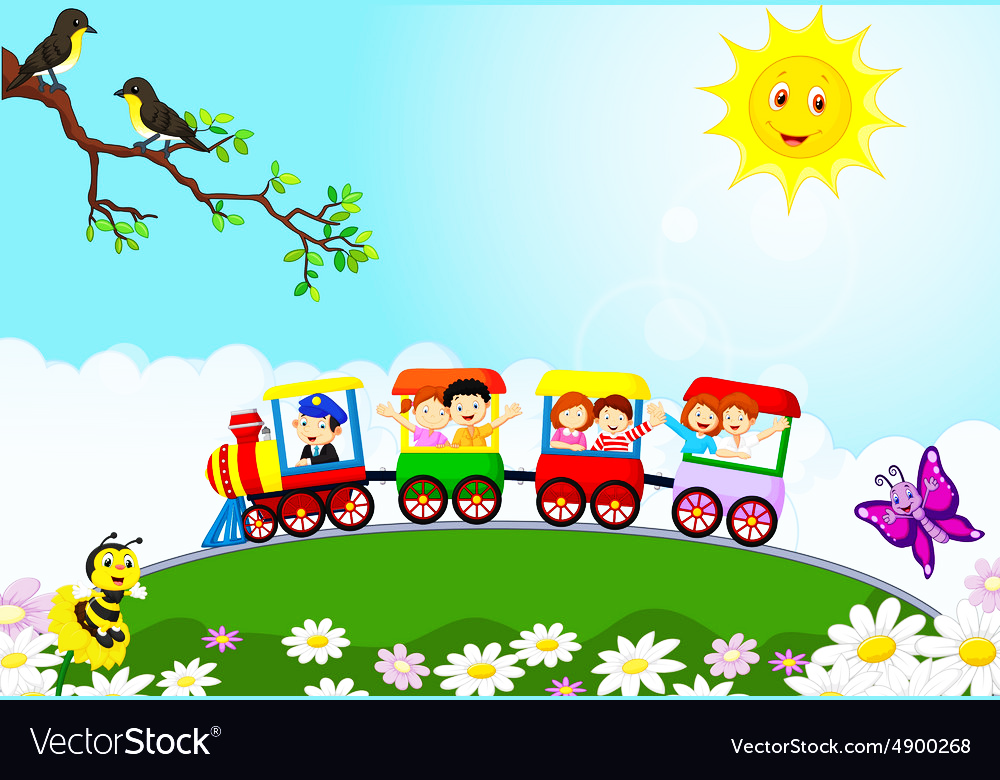 HOẠT ĐỘNG LUYỆN TẬP
BÀI 4/SGK 10
a) Tìm hai số a, b biết rằng 2a = 5b và 3a + 4b = 46
b) Tìm ba số a, b, c biết rằng a : b : c = 2 : 4 : 5 và a + b – c =3
Giải
b) Ta có:
a) Ta có:
Áp dụng tính chất của dãy tỉ số bằng nhau:
Áp dụng tính chất của dãy tỉ số bằng nhau:
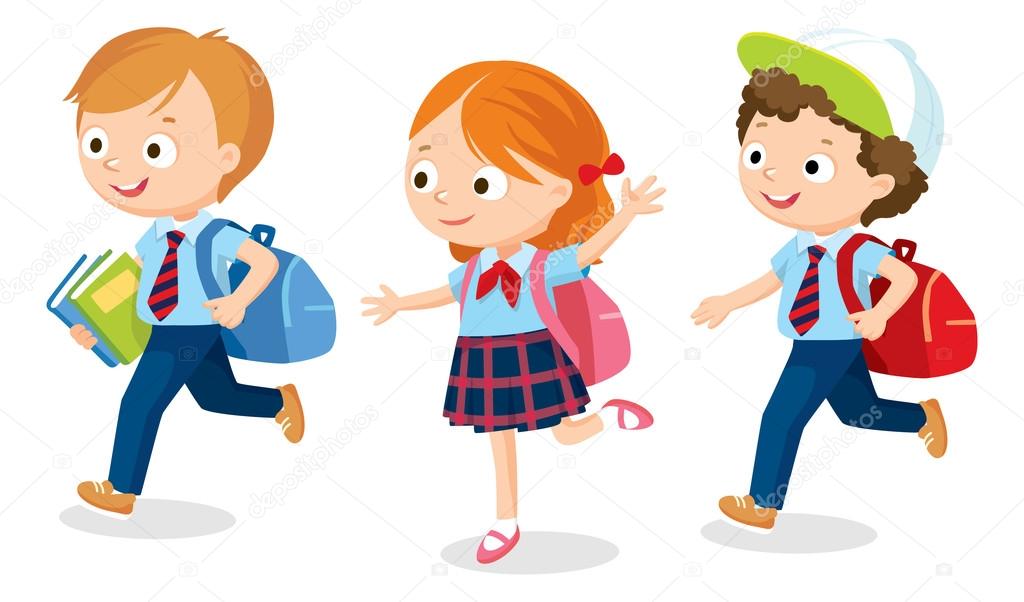 BÀI 7/SGK 10
Một công ty có ba chi nhánh là A, B, C. Kết quả kinh doanh trong tháng vừa qua ở các chi nhánh A và B có lãi còn chi nhánh C lỗ. Cho biết số tiền lãi, lỗ của ba chi nhánh A, B, C tỉ lệ với các số 3; 4; 2. Tìm số tiền lãi, lỗ của mỗi chi nhánh trong tháng vừa qua, biết rằng trong tháng đó công ty lãi được 500 triệu đồng.
Giải
Gọi x, y, z lần lượt là số tiền lời của chi nhánh A, B và số tiền lỗ của chi nhánh C 
Theo đề bài ta có:
và a + b – c = 500
Áp dụng tính chất của dãy tỉ số bằng nhau:
Vậy số tiền lời của chi nhánh A là 300 triệu đồng; số tiền lời của chi nhánh B là 400 triệu đồng; số tiền lỗ của chi nhánh C là 200 triệu đồng.
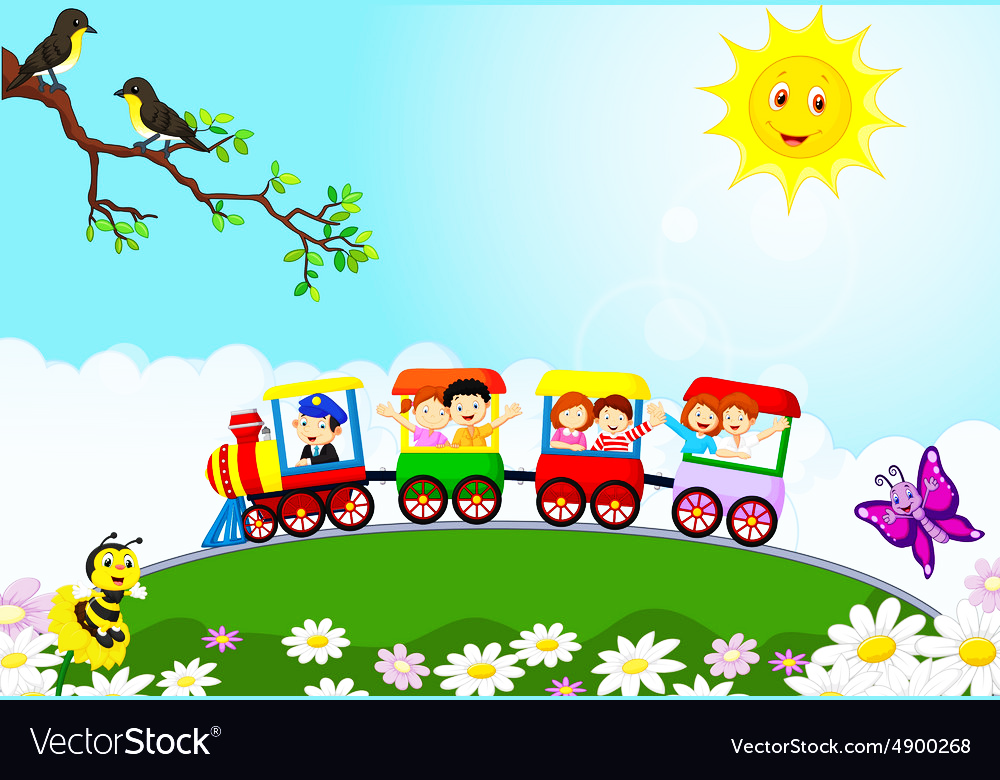 HOẠT ĐỘNG THỰC HÀNH
BÀI 8/SGK 10: Chứng minh từ tỉ lệ thức              ta suy ra được các tỉ lệ thức sau
a)					b)				c)
Giải
(Đ)
(Đ)
(Đ)
Vậy
Vậy
Vậy
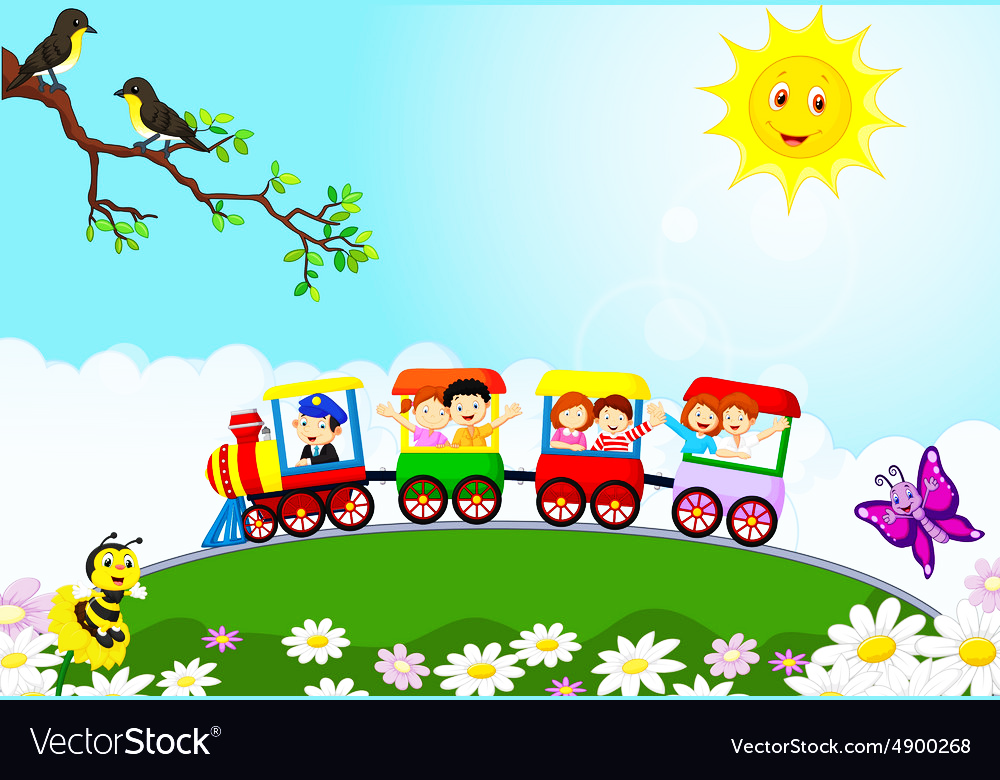 HOẠT ĐỘNG VẬN DỤNG
BÀI TOÁN
“Cho ba số a, b, c lần lượt tỉ lệ với ba số 3; 4; 5 và a – b + c = 24. Tìm ba số a, b, c?
Bạn Lam giải bài toán trên như sau, theo em bạn Lam giải đúng hay sai?”
Bài làm của Lam:
Vì theo đề bài 3 số a, b, c lần lượt tỉ lệ với ba số 3; 4; 5 nên ta có: 
                                                     
                                                      và a – b + c = 24

Áp dụng tính chất của dãy tỉ số bằng nhau, ta có:
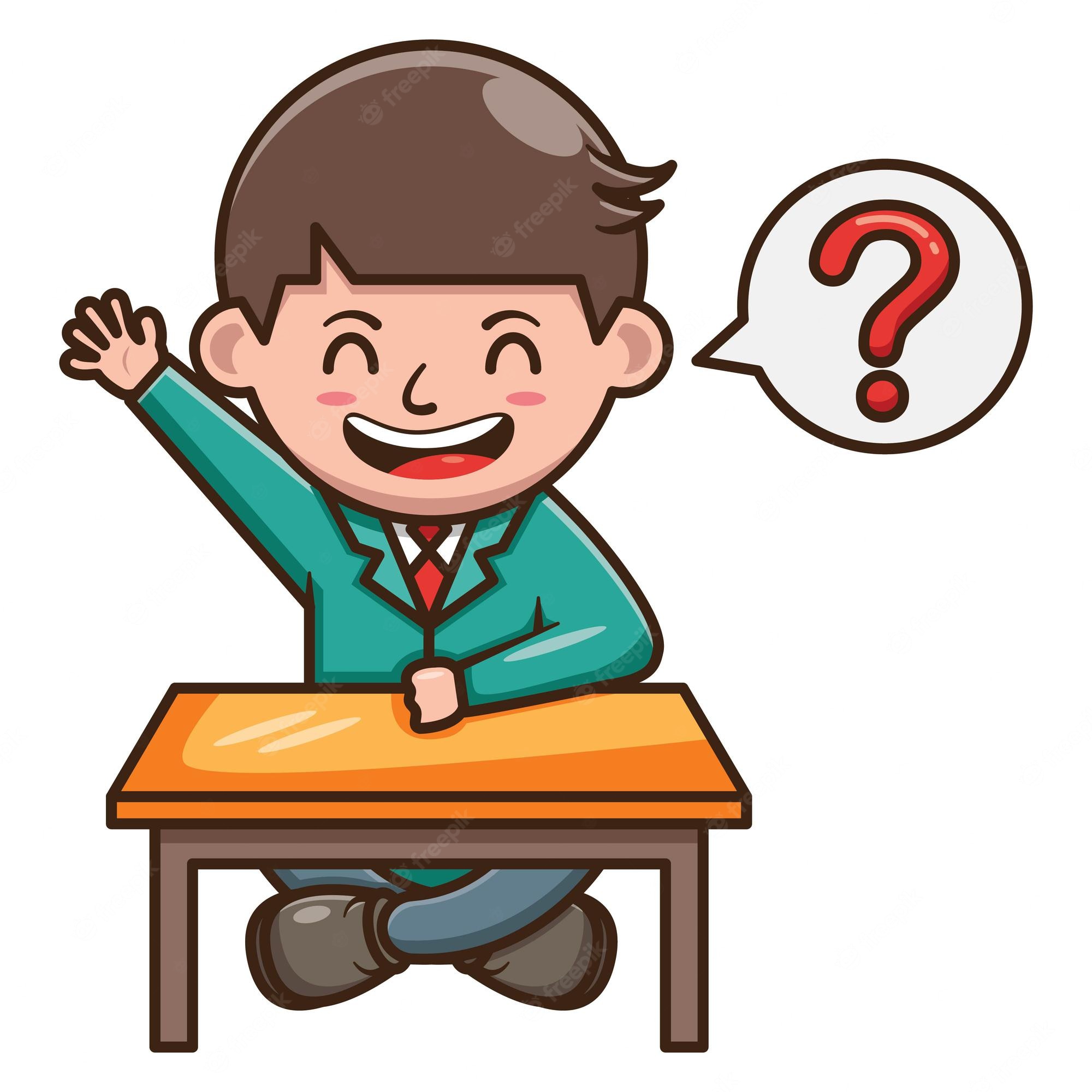 Sửa
SAI
Giao việc về nhà
- Ôn tập lại định nghĩa và tính chất của tỉ lệ thức và dãy tỉ số bằng nhau.
- Xem lại các ví dụ và bài tập đã sửa.
- Đọc trước nội dung Bài 2: “Đại lượng tỉ lệ thuận”.